іноземна мова у фітнесі та рекреації
Освітній ступінь: бакалавр (заочна форма навчання)

спеціальність: 017
Рік навчання: V

 розробник: Марусяк в.
Мета навчальної дисципліни
вдосконалювати професійну комунікативну компетенцію іноземною мовою, яка полягає у здатності здобувачів розуміти інформацію під час професійної дискусії, офіційних спортивних заходів, тренувань у сфері фітнесу та рекреації;




формувати визначені освітньою програмою фахові компетентності для складання незалежного державного оцінювання для вступу в магістратуру;
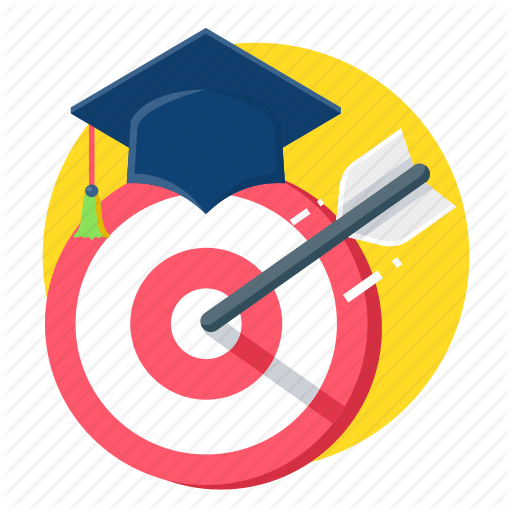 компетентності, які формуються під час вивчення іноземної мови у сфері фітнесу та рекреації
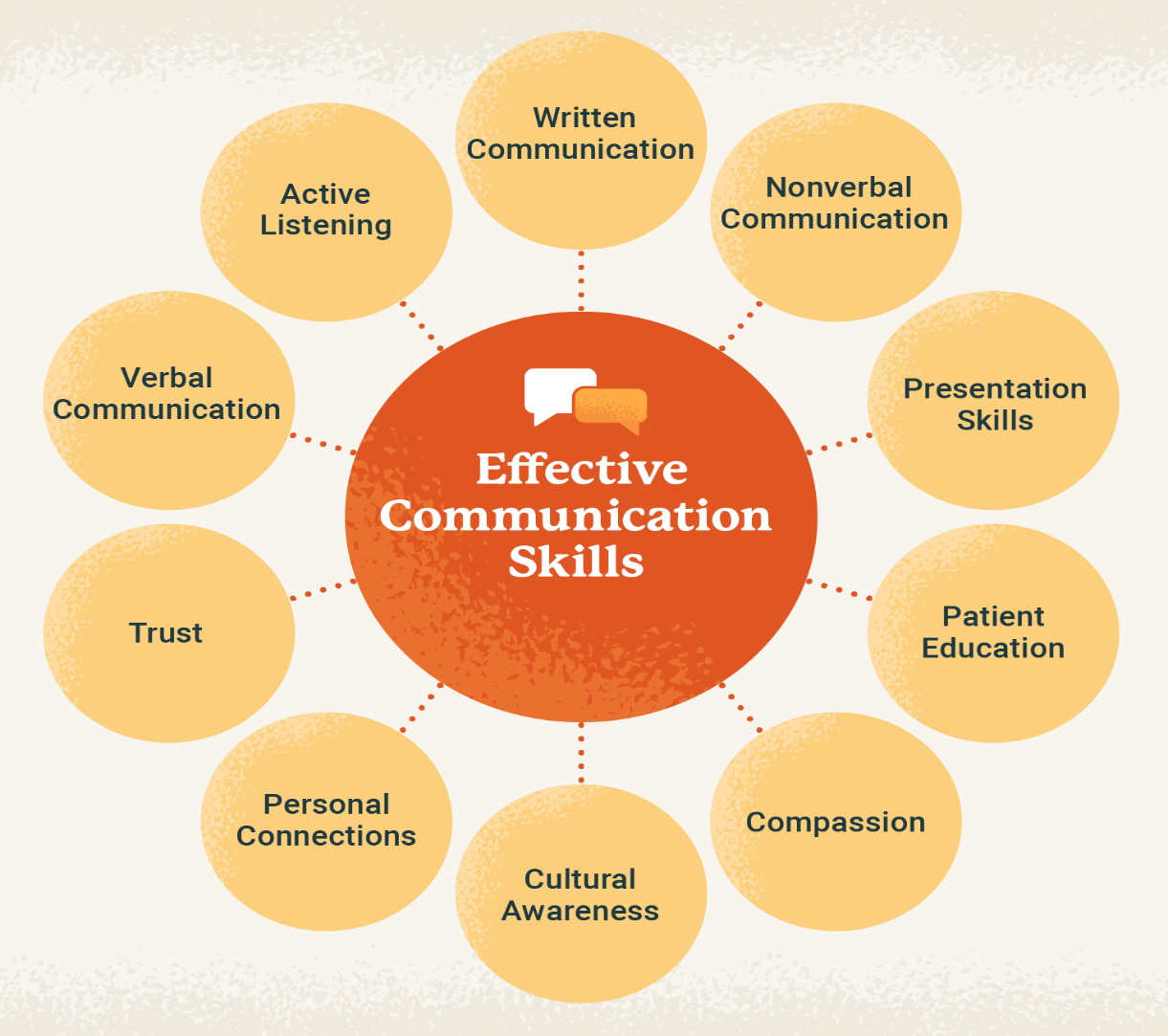 Здатність до пошуку, оброблення та аналізу інформації з автентичних джерел;
Здатність читати та перекладати англомовні тексти загально-спортивного характеру та фахового спрямування.
Здатність вести бесіду в межах вивченої тематики, обговорювати фахові проблеми;
Вміння написати англійською мовою анотацію до наукової статті фахового спрямування;
Здатність готувати публічні виступи з низки галузевих питань;
Тематика
3 кроки до опанування курсом
Thank you for your attention!
Get you English in shape!
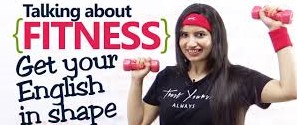